Target 2016: My Experience
Nathan Knauf
From June to Now
MyFirstProgram.py
Open Cosmics
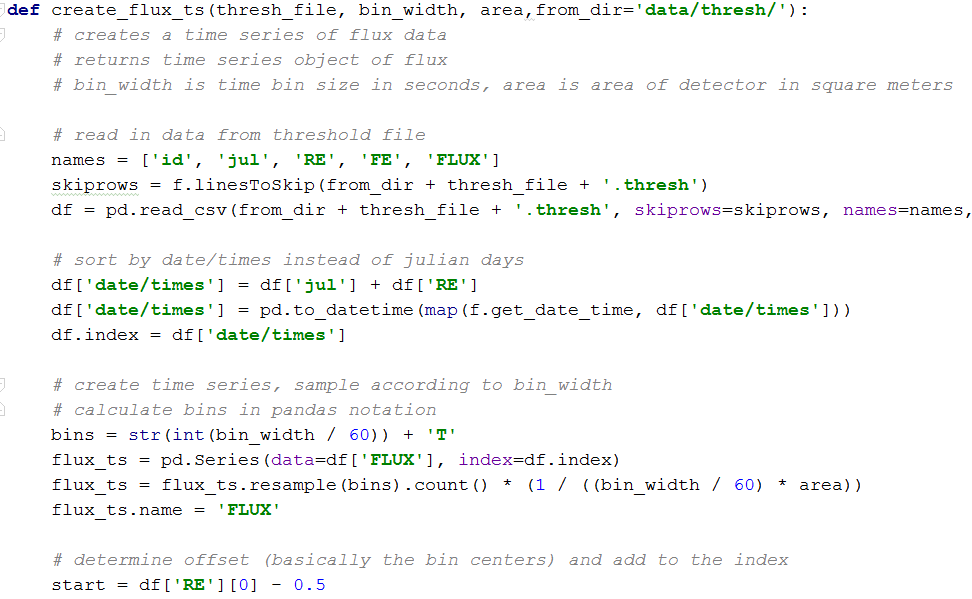 What I learned:
Python is easy! But also...
Python is challenging!
Computing is about 90% of the effort in today’s experiments
Coding can actually be very fun/rewarding
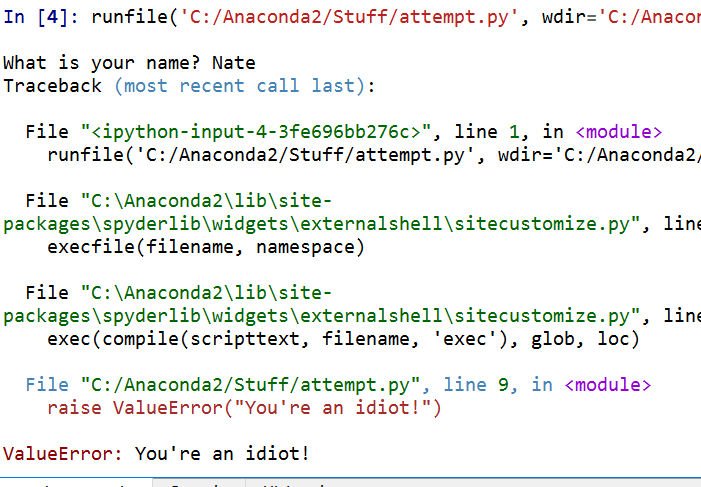 So many errors…
What I enjoyed:
Building a new skill
Helping out the Target students
Working with the folks at Fermilab
Being around one of the world’s premier physics research facilities
Image URL: https://wdrs.fnal.gov/employ/
Enjoy the rest of your summer!